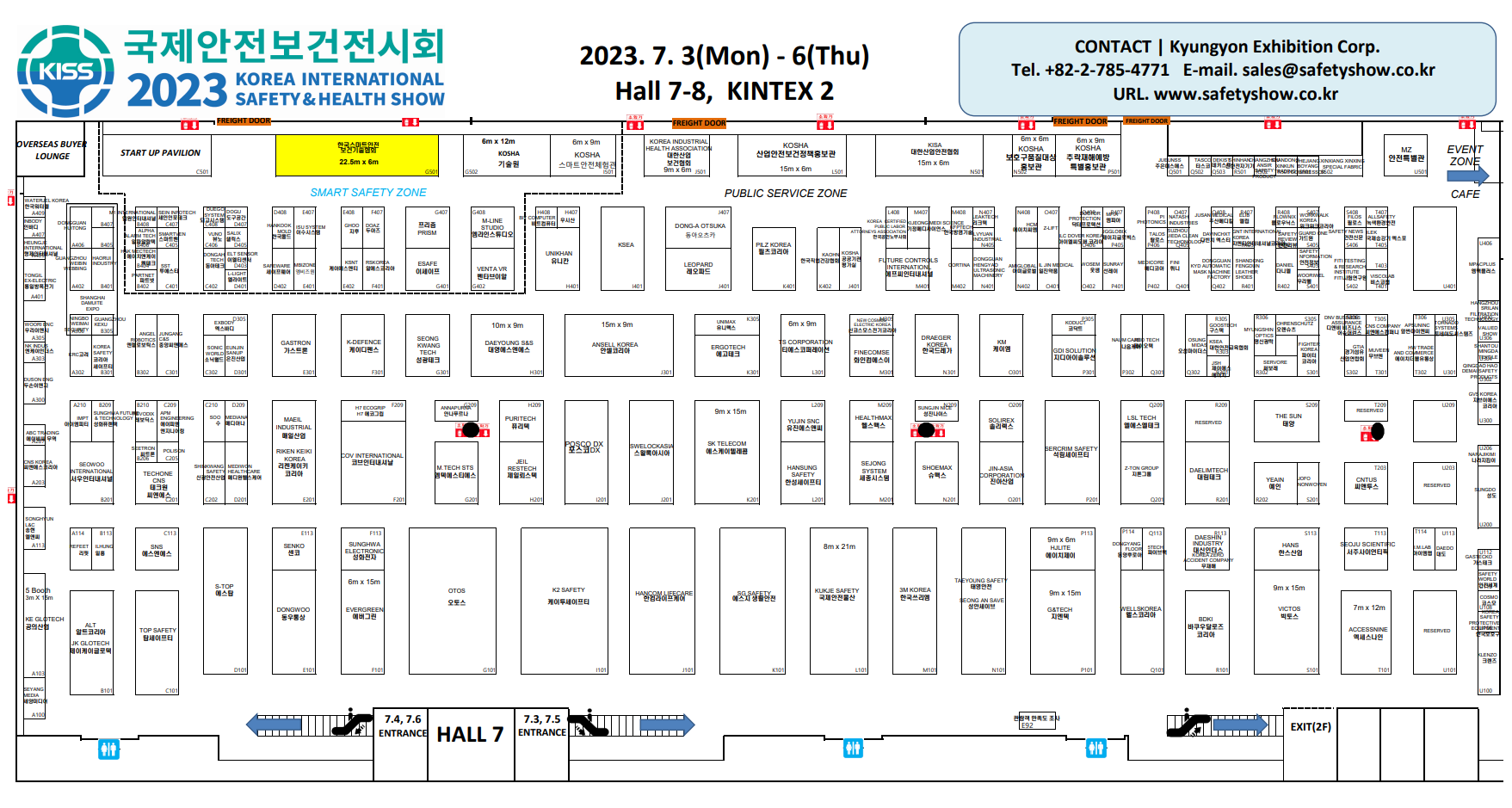 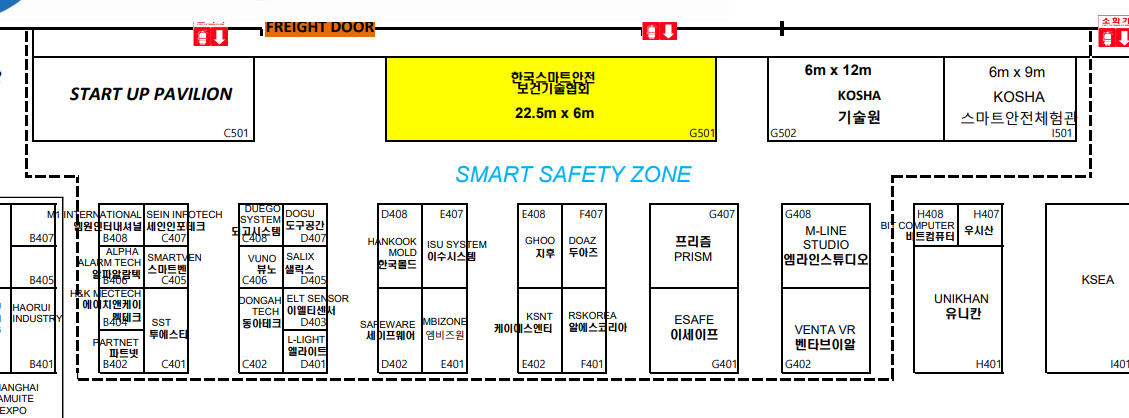 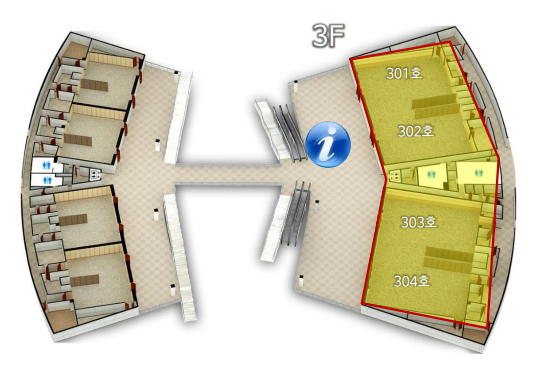 가. 세미나 세부계획
        ❍ 일시 : ’23.7.3(월), 13:30 ~ 17:00 
        ❍ 장소 : 제2전시장 세미나실 303호
        ❍ 주제 : 중대재해 예방을 위한 스마트 안전보건기술 추진방향
        ❍ 세부 프로그램
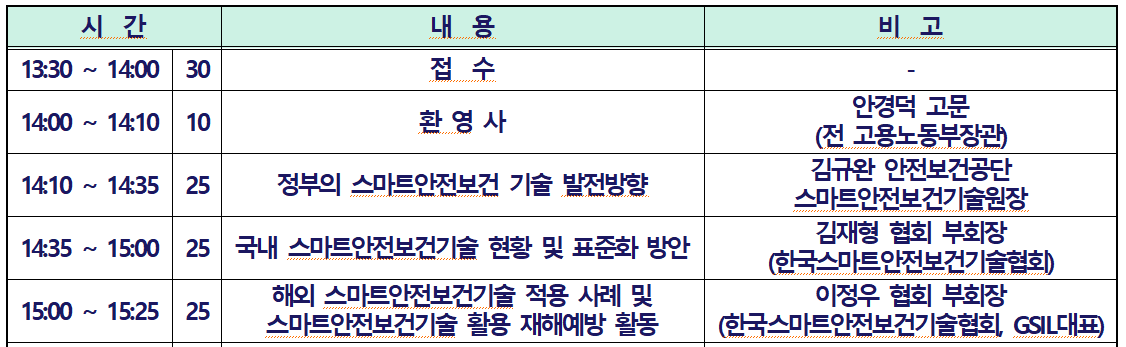 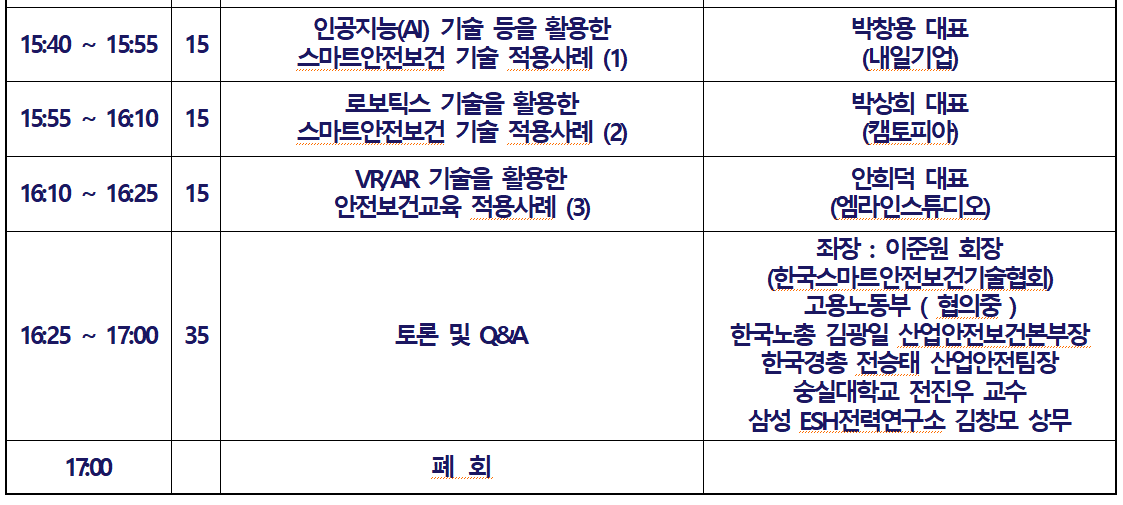